Compensation and Decompensation of Swallowing Function in Adults with Neurogenic Dysphagia
Margaret Mills
SLP Graduate Student
Wayne State University
The Normal Swallow
A highly integrated and complex set of behaviors
Usually divided into three phases:
Oral phase
Preparation (mastication)
Transfer of the bolus into the pharynx
Pharyngeal phase
Transport of the bolus past the larynx and through the upper esophageal sphincter in to the esophagus
Esophageal phase
Transport of the bolus through the lower esophageal sphincter into the stomach
Constantly changing to accommodate changing demands on the system
Bass, 1997
Neurogenic dysphagia
Defined as swallowing impairment resulting from neurologic disease
It is much more common for neurologic disease to impair the oral and pharyngeal phases of swallowing than the esophageal phase
Buchholz, 1994
Adjustments to the swallowing process
Adaptation
The ability to adjust the normal swallow to constantly changing variables, such as:
Consistency, viscosity, volume, temperature of the bolus
Changing head and neck postures
Compensation
Adjustment or alteration to an impaired swallow
There are two types of compensation
Buchholz, Bosma, & Donner, 1985; Bass, 1990
Types of compensation
Voluntary compensation
Conscious choices made by patients to make swallowing easier, may include:
Smooth textures
Smaller bites/bolus size
Chewing food more thoroughly
Swallowing strategies such as
Head turn/tilt
Multiple swallows
Neck pressure
Involuntary compensation
Adjustments to the swallowing process made without conscious choice
Often cannot be readily observed by the patient, clinician, or caregivers without radiologic evaluation
Buchholz, 1987b; Buchholz et al., 1985; Bass, 1990; Bass, 1997
Patterns of Involuntary Compensation:
Deficiency of the tongue (e.g. atrophy, weakness) may be compensated by downward displacement of the palate and, conversely, palatal deficiency may be compensated by upward displacement of the tongue
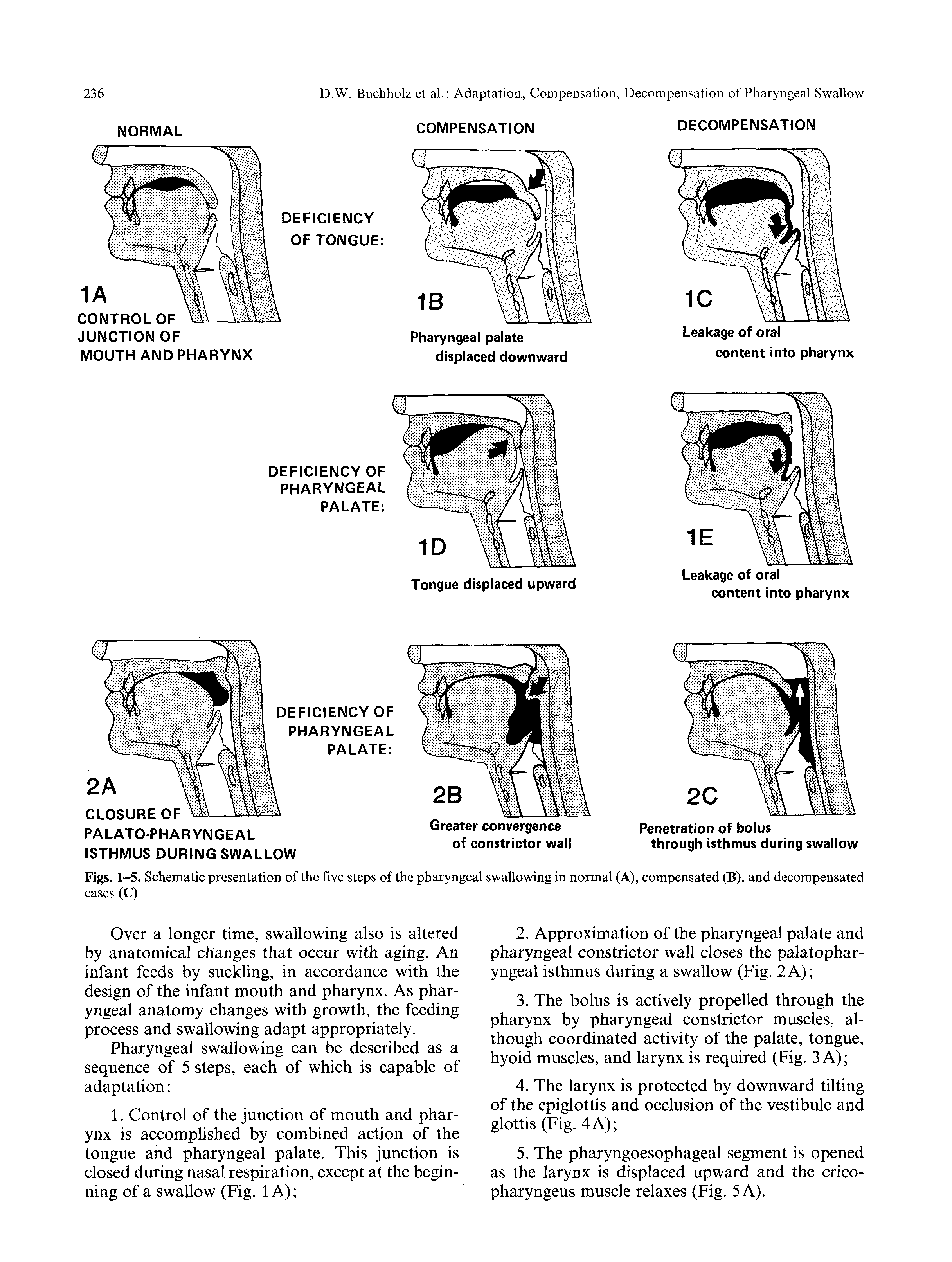 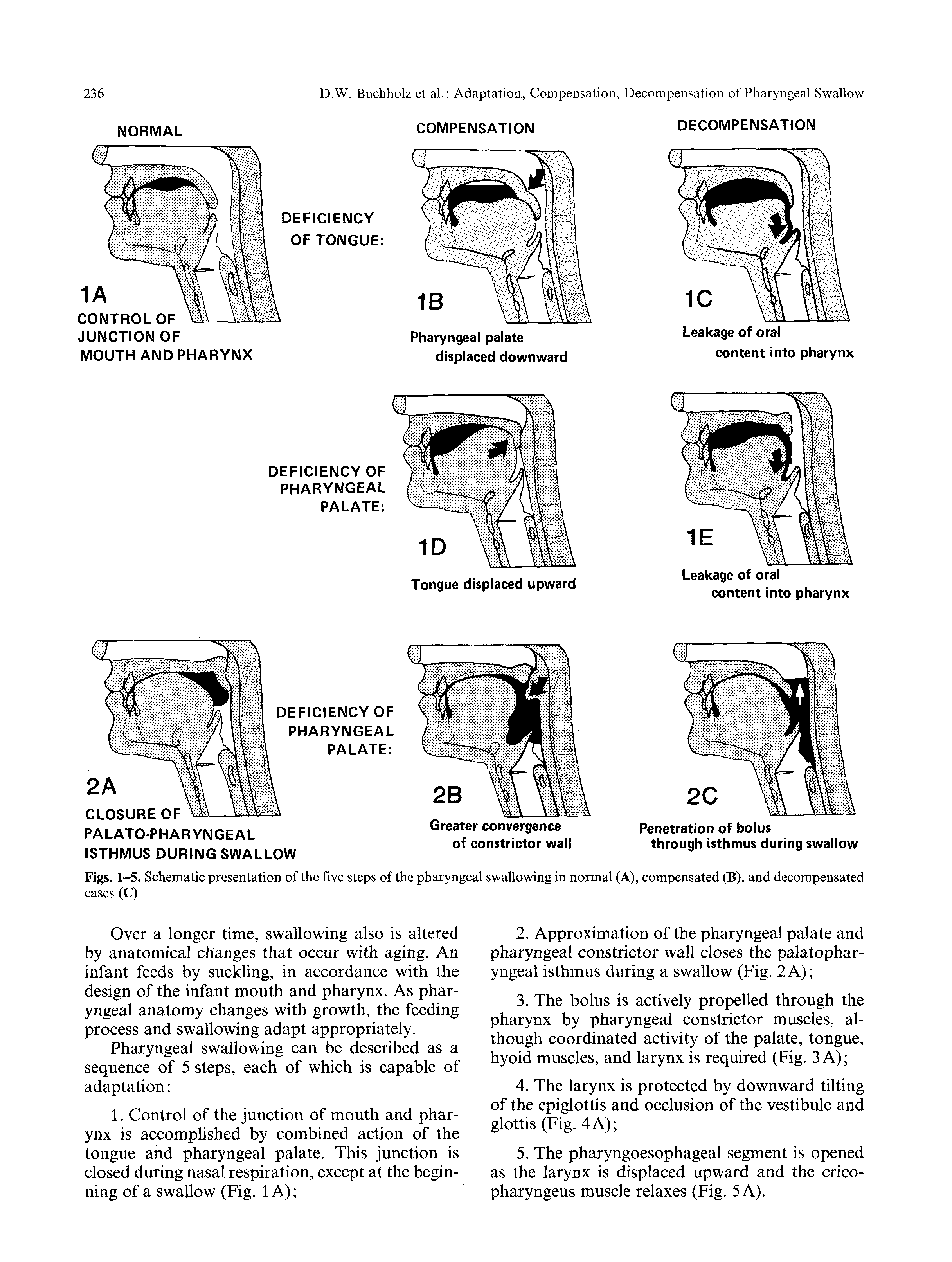 Buchholz et al., 1985, p. 236
Patterns of Involuntary Compensation (cont.):
Deficiency of the pharyngeal palate may be compensated by greater convergence of the pharyngeal constrictor muscles
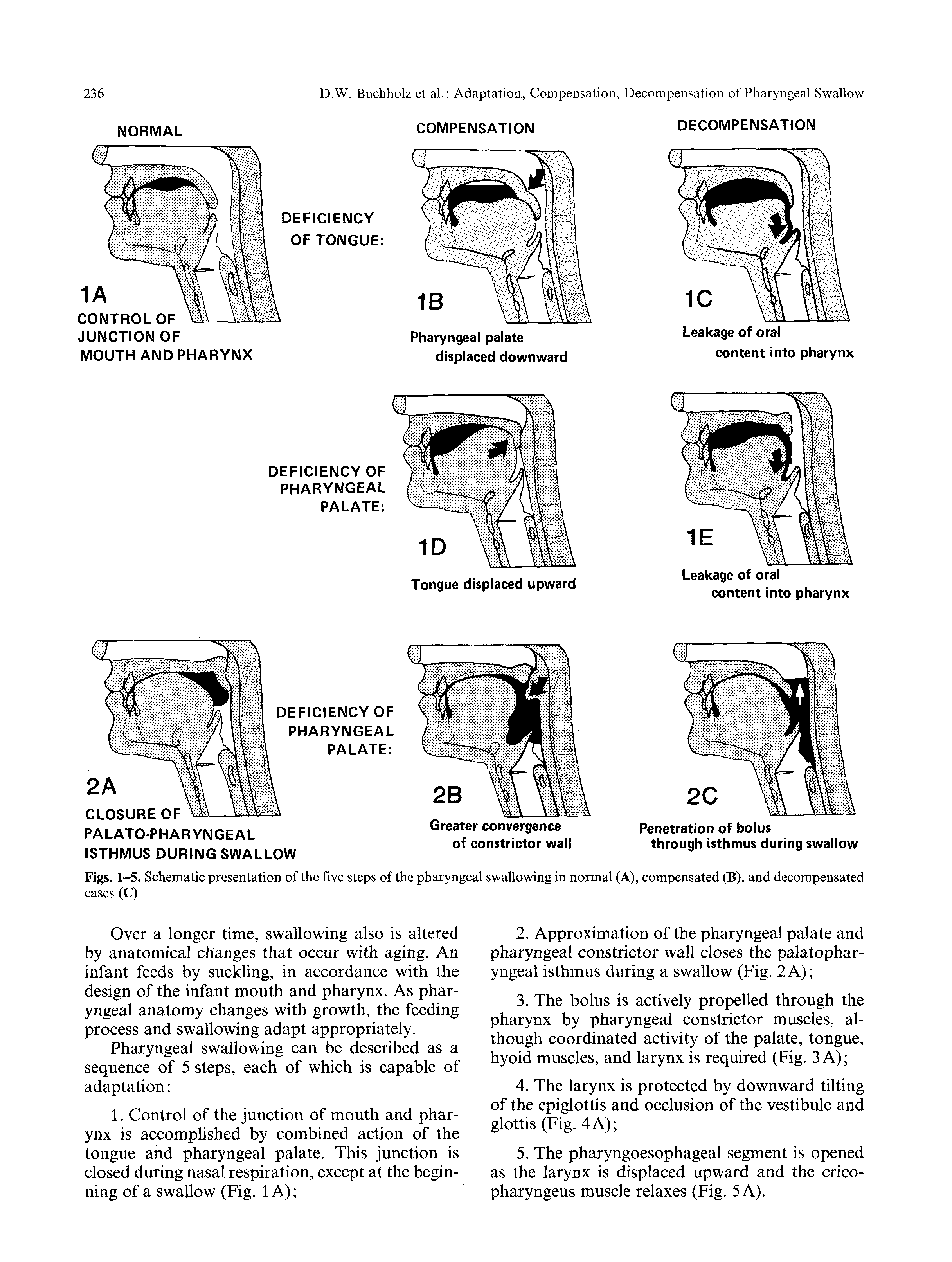 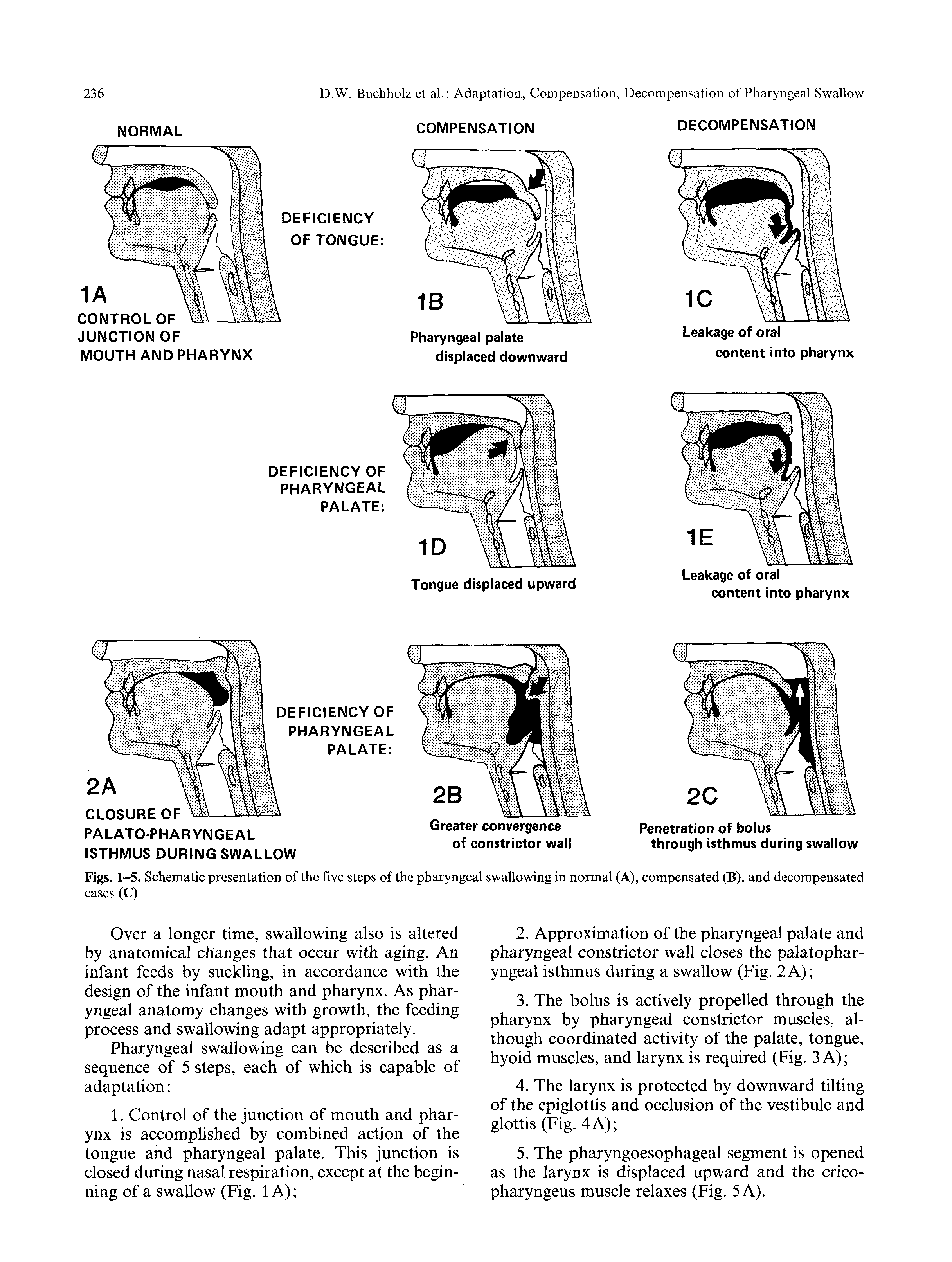 Buchholz et al., 1985, p. 236
Patterns of Involuntary Compensation (cont.):
Deficiency of the constrictor muscles may be compensated by exaggerated upward and posteriorward displacement of the tongue and larynx.  Deficiency of the tongue in bolus compression may be compensated by anterior displacement of the constrictor wall
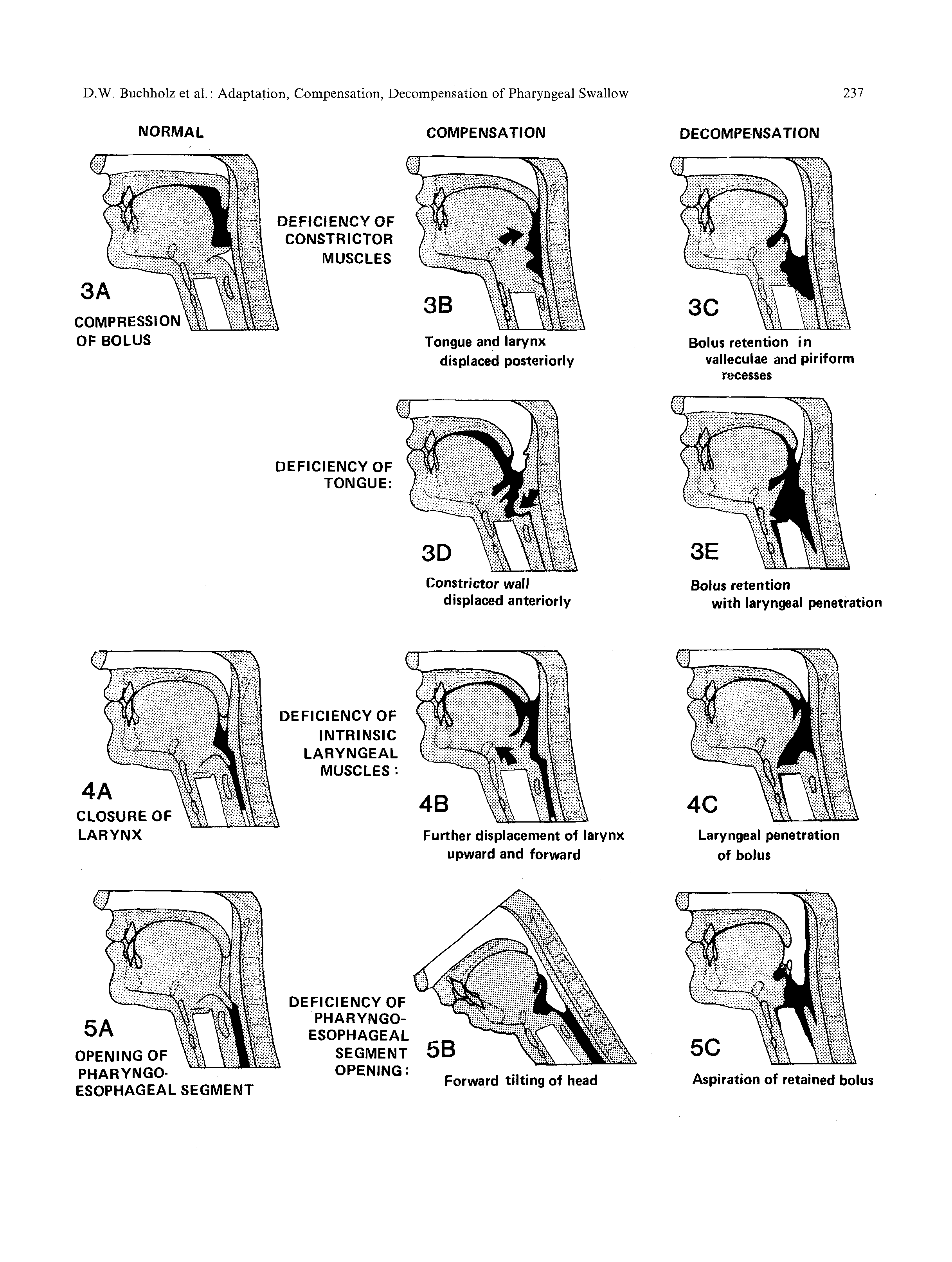 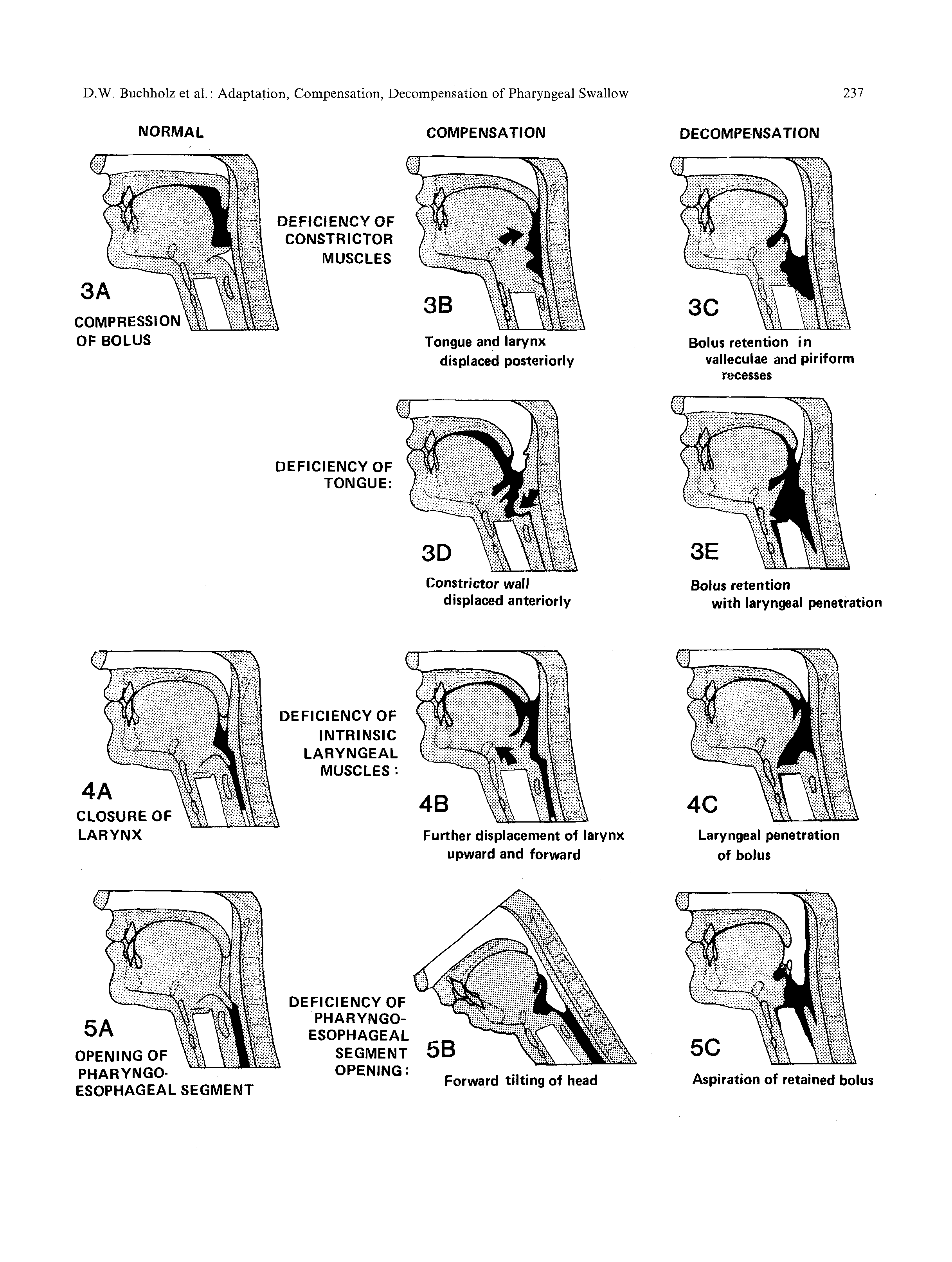 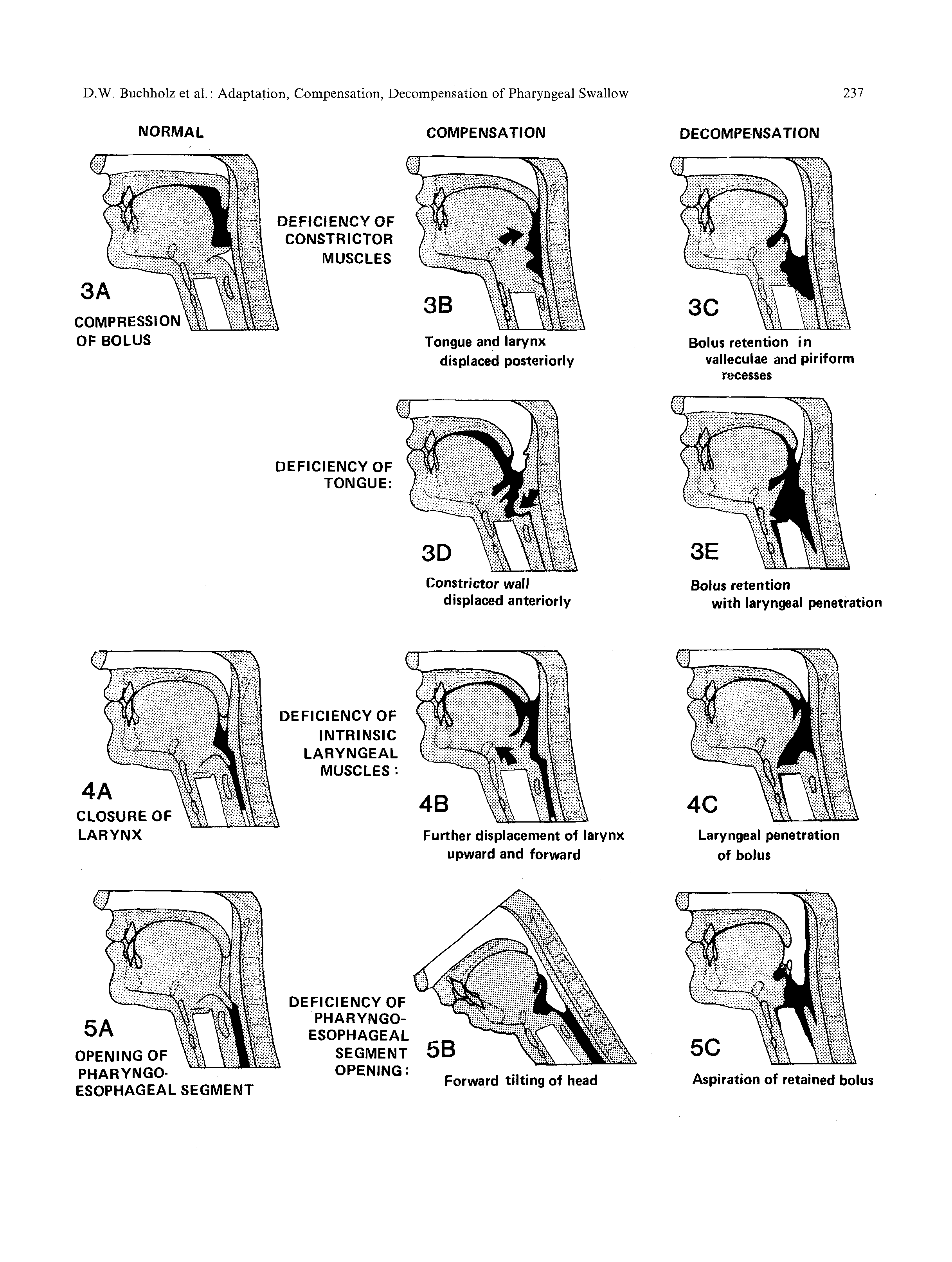 Buchholz et al., 1985, p. 237
Patterns of Involuntary Compensation (cont.):
Deficiency of epiglottic tilting or glottic closure may be compensated by increased upward and anteriorward displacement of the larynx.
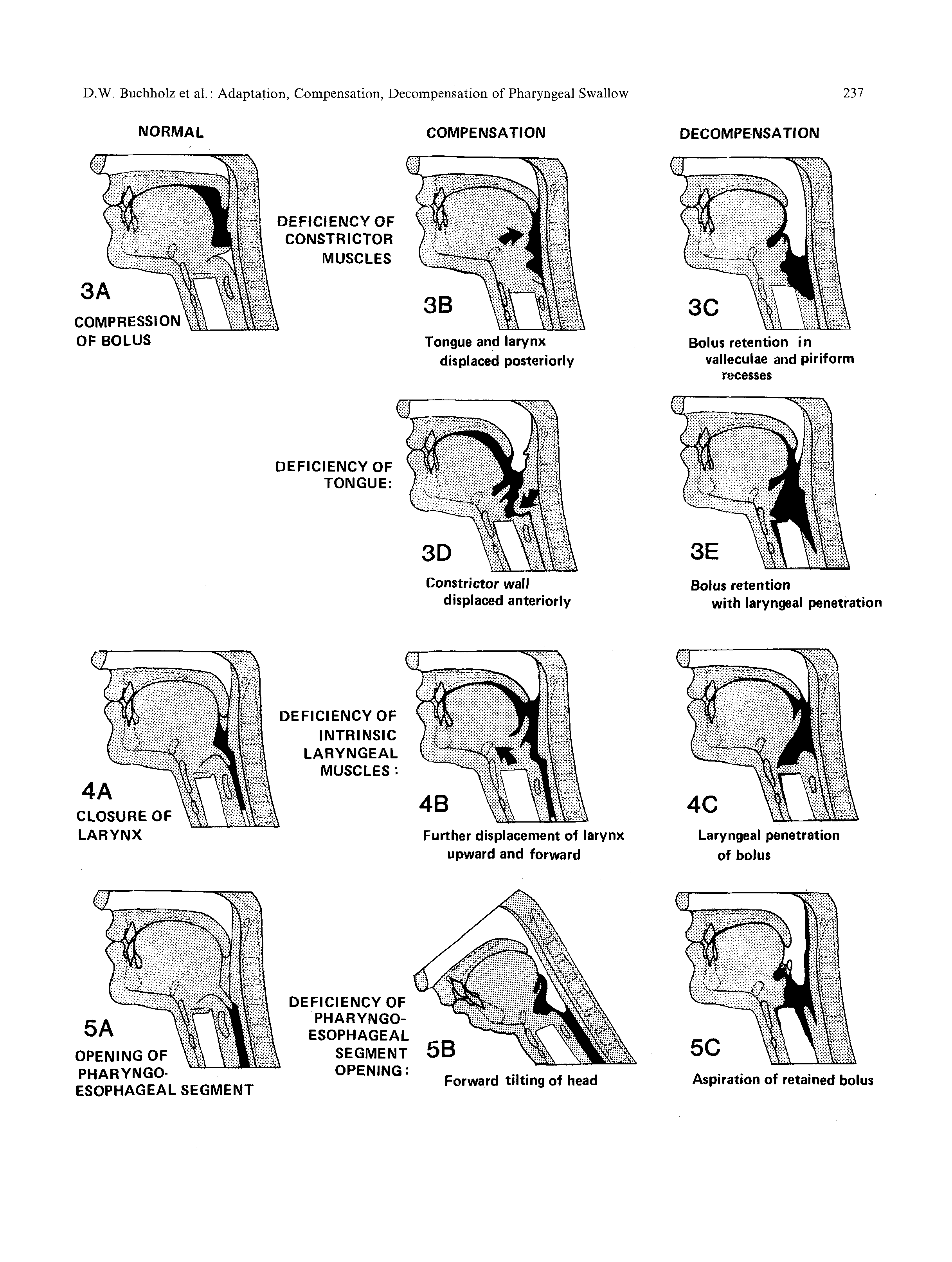 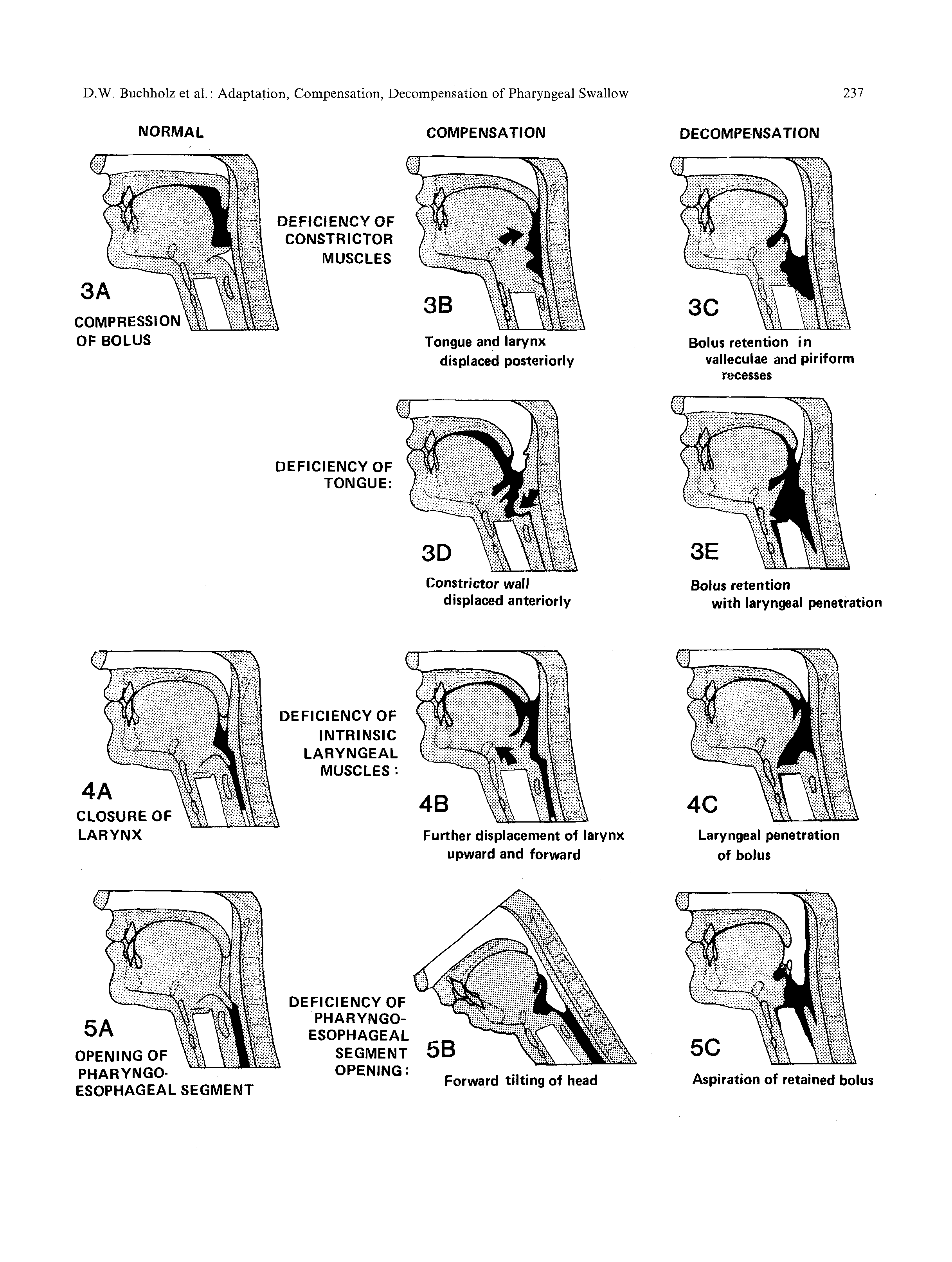 Buchholz et al., 1985, p. 237
Patterns of Involuntary Compensation (cont.):
Deficiency of laryngeal displacement in contributing to opening of the pharyngoesophageal segment may be compensated by forward tilting of the head and forward thrusting of the jaw
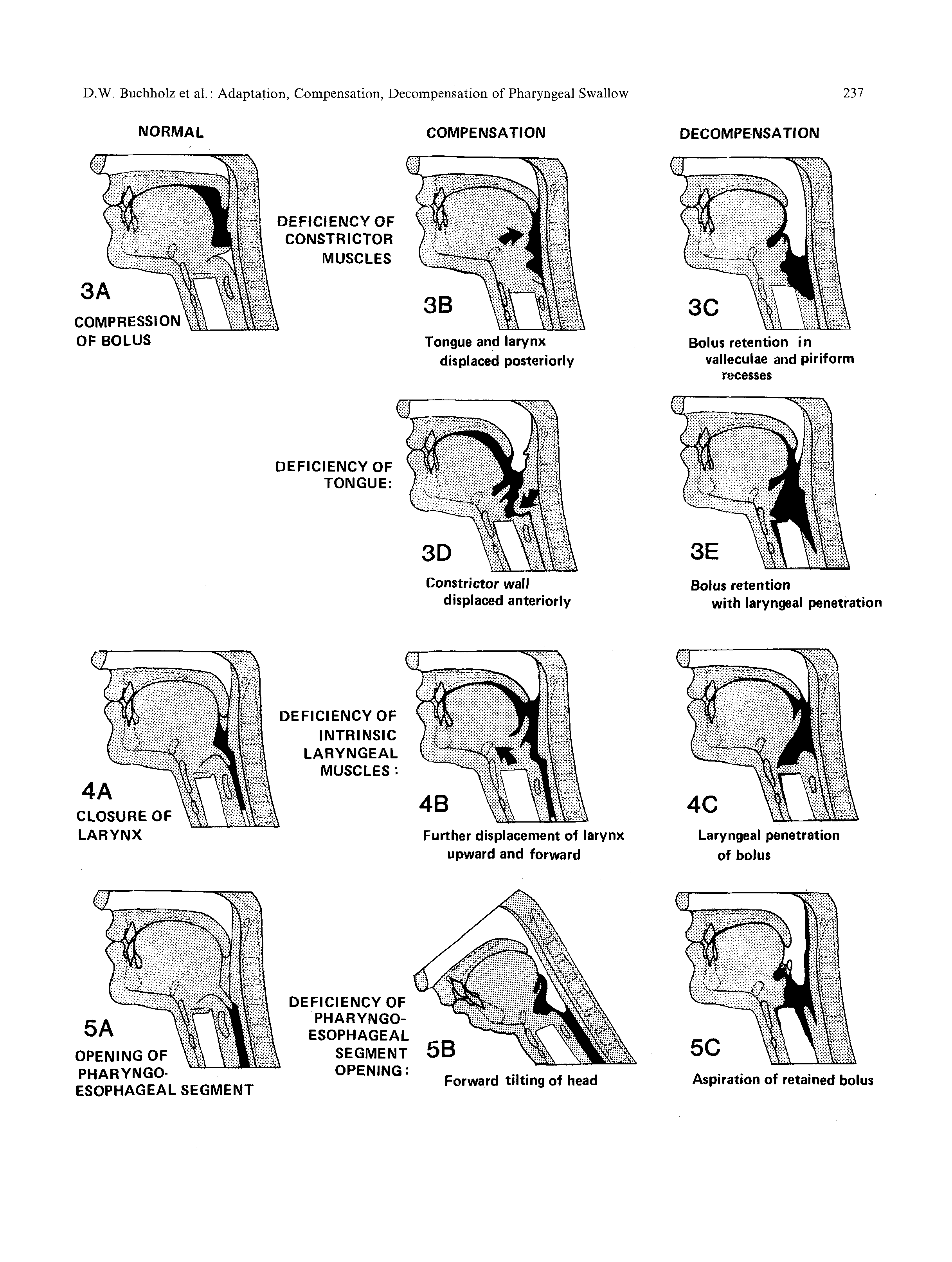 Buchholz et al., 1985, p. 237
Neuroplastic Compensation
Neuroplasticity is the “ability of the central nervous system to alter itself morphologically or functionally as a result of experience” (Martin, 2008, p. 208)
Recent studies using magnetoencephalography (MEG) to look at hemispheric lateralization during volitional swallowing showed significant differences in cortical activation between study participants with Kennedy Disease and normal controls 
The control group showed primary activation in the motor cortex of the left hemisphere during the oral phase of swallowing
The patient group showed an early, large, and persisting right-hemisphere dominance for activation during swallowing (Dziewas et al., 2009)
Decompensation
When compensation is no longer sufficient to overcome the deficiency in the swallowing process, decompensation occurs
Possible Causes of Decompensation
Underlying neurogenic disease may progress past the point where compensation is effective
Postpolio syndrome
Parkinson’s disease
ALS
A patient with compensated dysphagia due to a previous stroke/CVA may suffer a second lesion that causes decompensation
Bass, 1997;  Bird et al., 1994;  Buchholz & Jones, 1991;  Jones, Buchholz, Ravich, & Donner, 1992;  Miller et al., 2006;  Higo, Tayama, & Nito, 2004;  Kawai et al., 2003; Miller, Noble, Jones, & Burn, 2006;  Nilsson, Ekberg, Olsson, & Hindfelt, 1998;  Perry & McLaren, 2007
Possible Causes of Decompensation (cont.):
Multifactorial causes
Decompensation may occur when multiple causes of impaired swallowing combine, even though any one alone might be successfully compensated
Some of the changes associated with aging may also contribute to decompensation, such as:
Loss of teeth
Muscle weakness
Buchholz, 1994; Buchholz & Jones, 1991; Ekberg & Wahlgren, 1995;
Conclusion
This discussion is intended to explain the difference between adaptation, compensation, and decompensation, and to demonstrate now patterns of compensation and decompensation can impact a patient’s swallowing function.
Clinicians who deal with patients with neurogenic dysphagia need to be aware of these patterns in order to effectively monitor and treat their clients.
Swallowing is a physiological process, but eating is a social activity, and compensatory processes facilitate the social aspect of eating as much as they facilitate safe swallowing.
References:
Bass, N.H. (1990). Clinical signs, symptoms and treatment of dysphagia in the neurologically disabled. 	Journal of Neurological Rehabilitation, 4(4), 227-235.
Bass, N.H. (1997). The neurology of swallowing. In M.E. Groher, (Ed.), Dysphagia: Diagnosis and 	management, 3rd edition (pp. 7-35). Newton, MA: Butterworth-Heinemann.
Bird, M.R., Woodward, M.C., Gibson, E.M., Phyland, D.J., & Fonda, D. (1994).  Asymptomatic 	swallowing disorders in elderly patients with Parkinson’s disease:  A description of findings 	on clinical examination and videoflouroscopy in sixteen patients. Age and Ageing, 23(3), 251-	255.
Buchholz, D.W. (1987a). Neurologic causes of dysphagia. Dysphagia, 1(3), 152-156.
Buchholz, D.W. (1987b). Neurologic evaluation of dysphagia. Dysphagia, 1(4), 187-192.
Buchholz, D.W., (1994). Neurogenic dysphagia: What is the cause when the cause is not 	obvious? Dysphagia, 9, 245-255.
Buchholz, D.W., Bosma, J.F., & Donner, M.W. (1985). Adaptation, compensation, and 	Decompensation of the pharyngeal swallow. Gastrointestinal Radiology, 10, 235-239.
Buchholz, D.W. & Jones, B., (1991). Dysphagia occurring after polio. Dysphagia, 6, 165-169.
Dziewas, R., Teismann, R.K., Suntrup, S., Schiffbauer, H., Steinstraeter, O., Warnecke, T., 	Ringelstein, E-B., & Pantrev, C. (2009). Cortical compensation associated with 	dysphagia caused by selective degeneration of bulbar motor neurons. Human 	Brain Mapping, 30, 1352-1360.
References (cont.):
Ekberg, O., & Wahlgren, L. (1985). Pharyngeal dysfunctions and their interrelationship in    	patients with dysphagia. Acta Radiologica Diagnosis, 26, 659-664.
Higo, R., Tayama, N., & Nito, T., (2004). Longitudinal analysis of progression of dysphagia in 		amyotrophic lateral sclerosis. Aurus Nasus Larynx, 31, 247-254.
Jones, B., Buchholz, D.W., Ravich, W.J., & Donner, M.W. (1992). Swallowing dysfunction in the 	postpolio syndrome: A cineflourographic study. American Journal of Radiology, 158, 283-	286. 
Kawai, S., Tsukuda, M., Mochimatsu, I., Enomoto, H., Kagesato, Y., Hirose, H., Kuroiwa, Y., & 		Suzuki, Y., (2003). A study of the early stage of dysphagia in amyotrophic lateral 	sclerosis.  Dysphagia, 18, 1-8.
Kennedy’s Disease Association, (2010). What is Kennedy’s disease? Retrieved from 	http://www.kennedysdisease.org/about-kennedys-disease/what-is-kennedys-disease.
Martin, R.E., (2009). Neuroplasticity and swallowing. Dysphagia, 24, 218-229.
Miller, N., Noble, E., Jones, D., & Burn, D. (2006). Hard to swallow: Dysphagia in Parkinson’s 	disease.  Age and Ageing, 35, 614-618.
Nilsson, H., Ekberg, O., Olsson, R., & Hindfelt, B. (1998). Dysphagia in stroke: A prospective 	study of quantitative aspects of swallowing in dysphagic patients. Dysphagia, 13, 32-38.
Perry, L. & McLaren, S. (2003). Coping and adaptation at six months after stroke: Experiences 	with eating disabilities. International Journal of Nursing Studies, 40, 185-195.